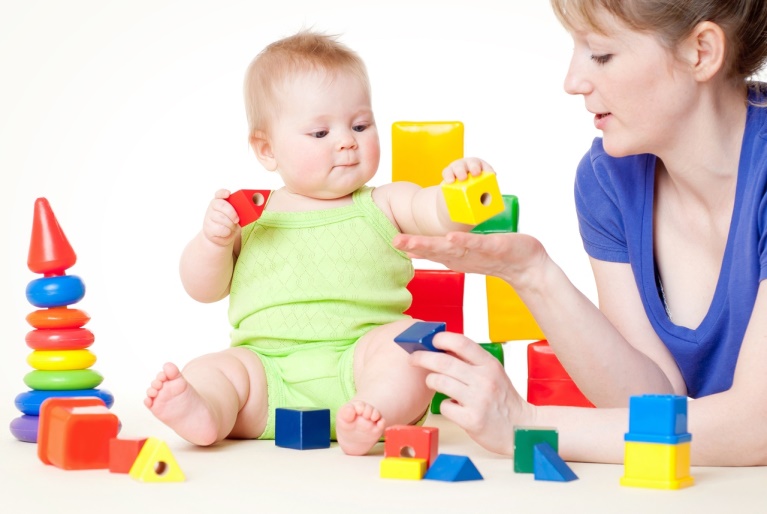 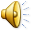 «Значение  совместных  игр  и  занятий»
«У ребенка есть страсть к игре, и ее надо удовлетворить. 
Надо не только дать ему вовремя поиграть,
 но и пропитать игрой всю его жизнь» 

(А.Макаренко)
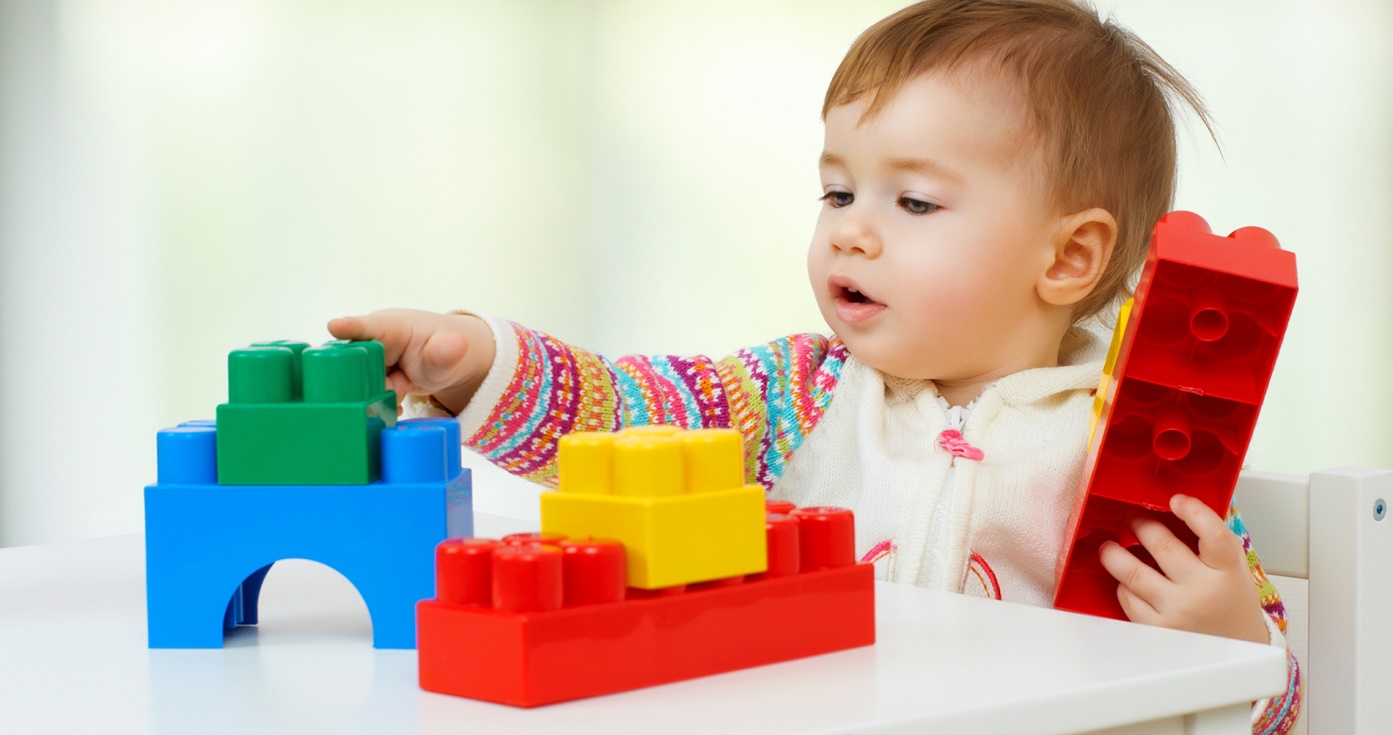 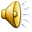 Игра - основная деятельность детей. Силой воображения, игровых действий, роли, способностью перевоплощаться в образ дети создают игру.
Игра - самая любимая и естественная деятельность малышей
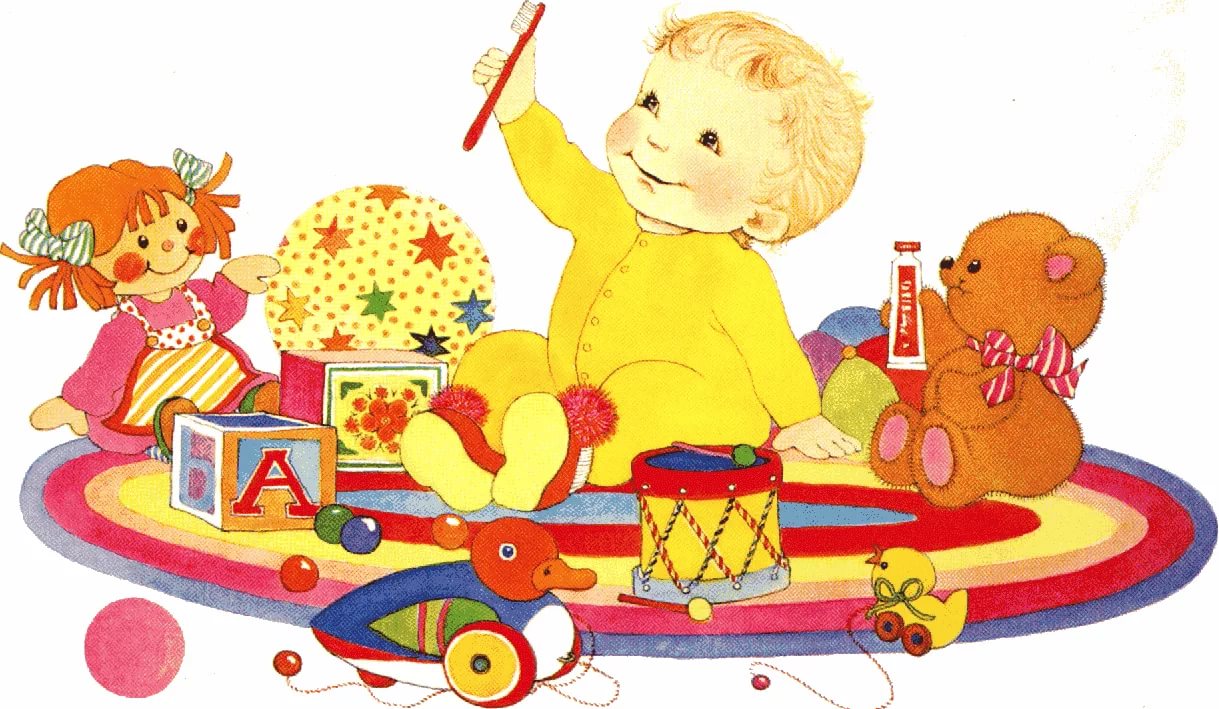 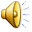 Игра - потребность растущего детского организма. 
В игре развиваются физические силы ребёнка, твёрже делается рука, гибче тело, вернее глаз, развиваются сообразительность, находчивость, инициатива.
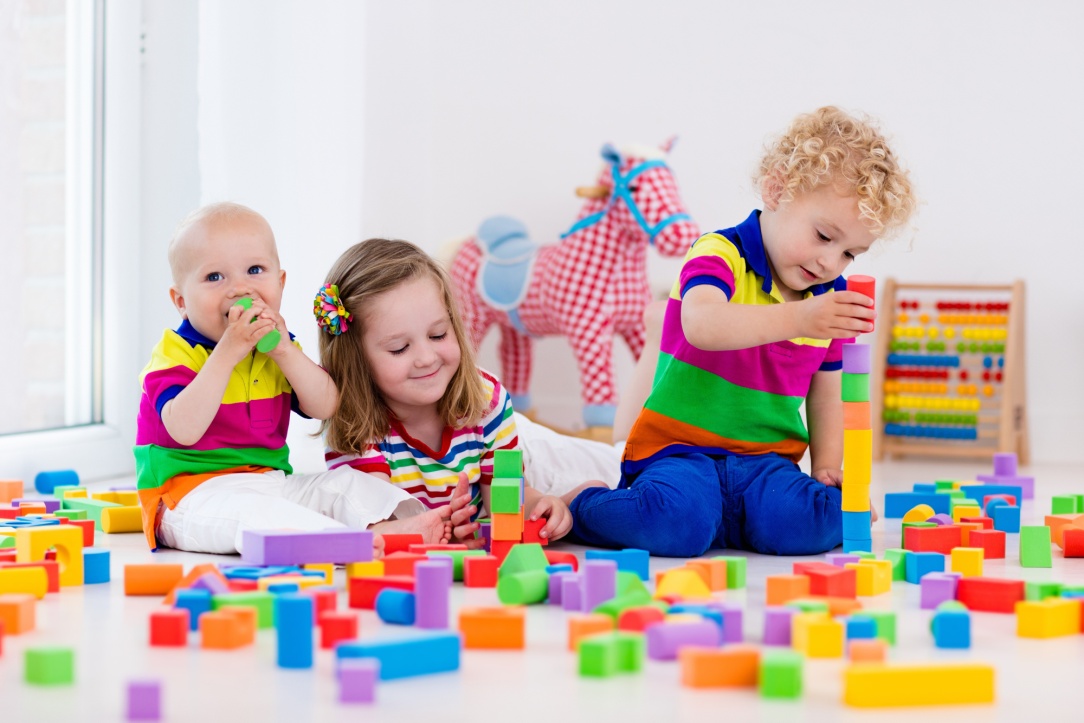 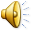 Что дает ребенку игра?

 Удовольствие
 Знание норм и правил жизни
 Общение с интересными ему людьми
 Возможность выражать свои эмоции
 Возможность выбирать игрушки (предметно-игровую среду), средство игры (слово, движение, песню)
 Внутреннюю свободу: играю, где хочу, с кем хочу, сколько хочу, чем хочу
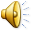 Игры для развития детей раннего возраста


Сенсорные игры
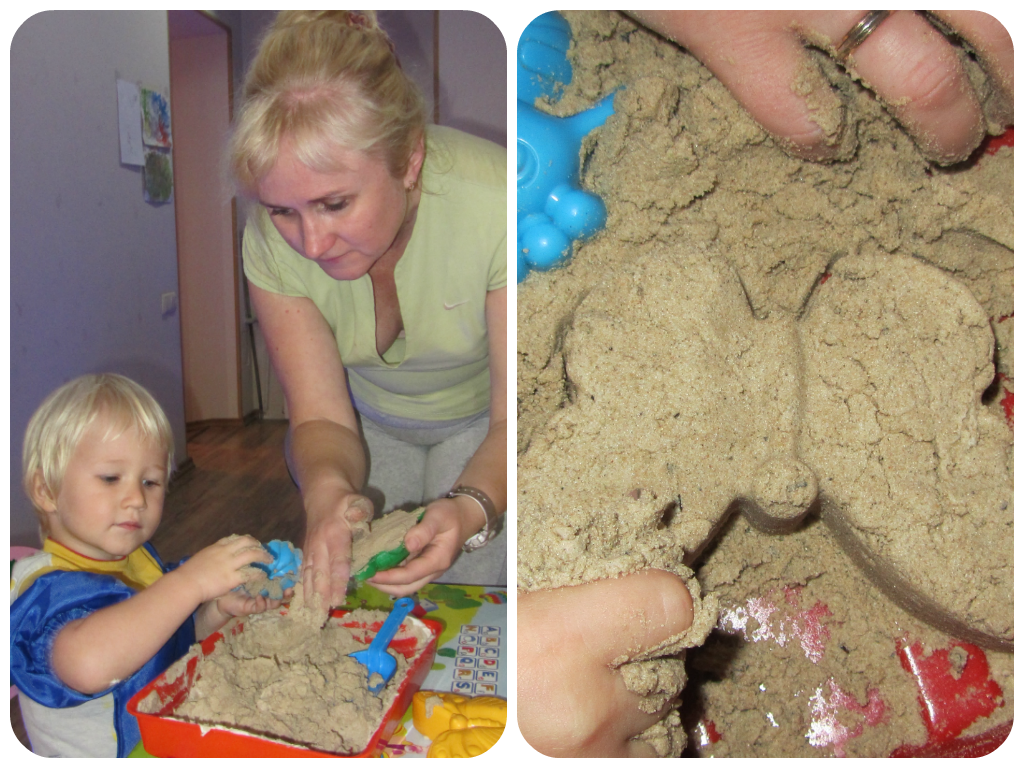 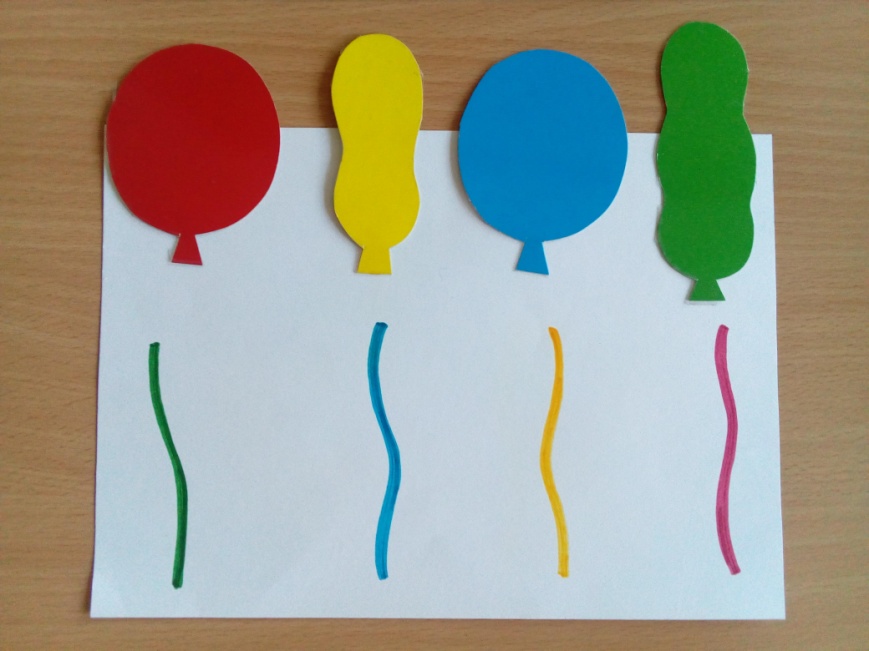 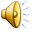 Игры для развития детей раннего возраста


Моторные игры
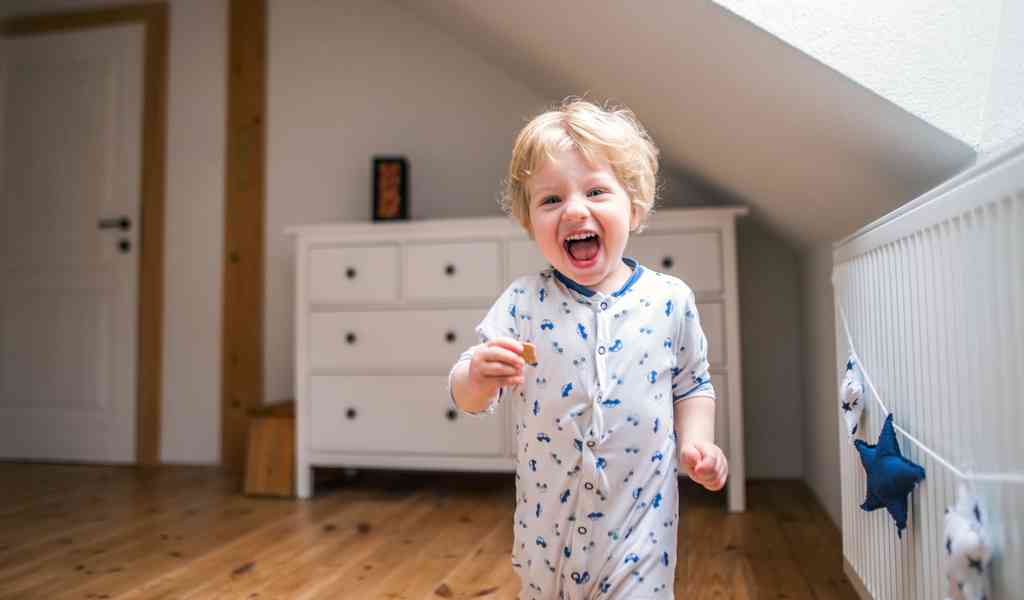 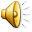 Игры для развития детей раннего возраста


 Игра-возня
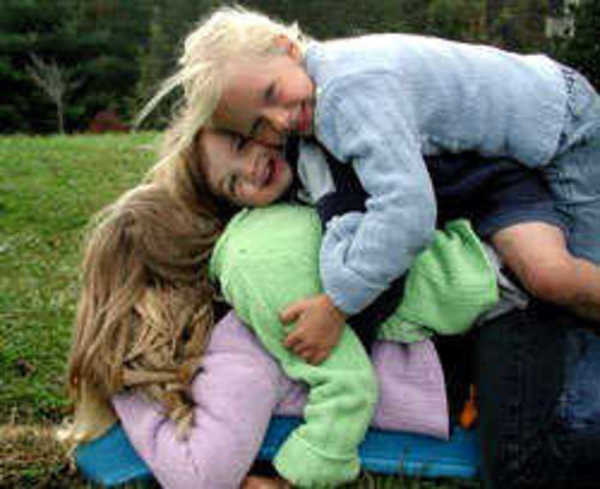 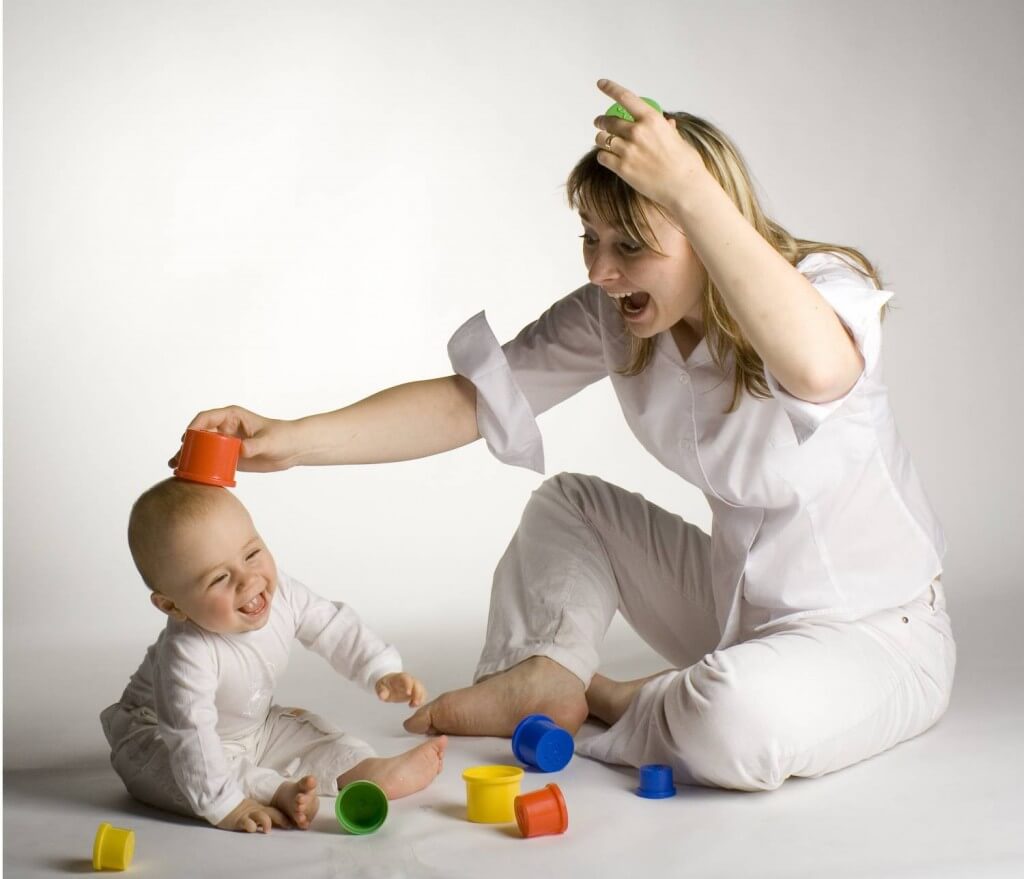 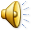 Игры для развития детей раннего возраста


 Ролевые игры
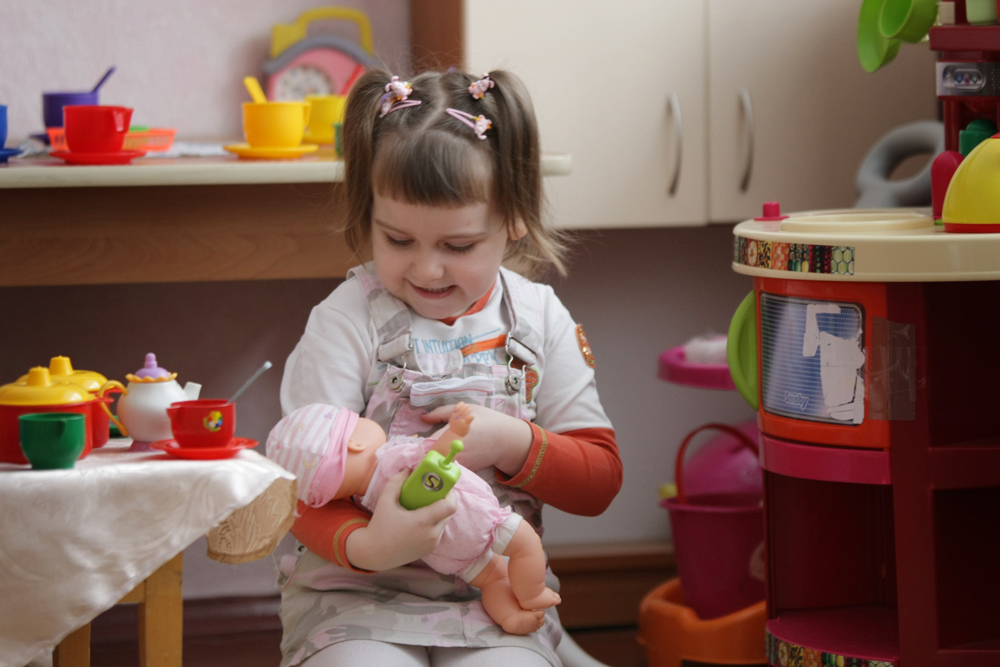 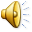 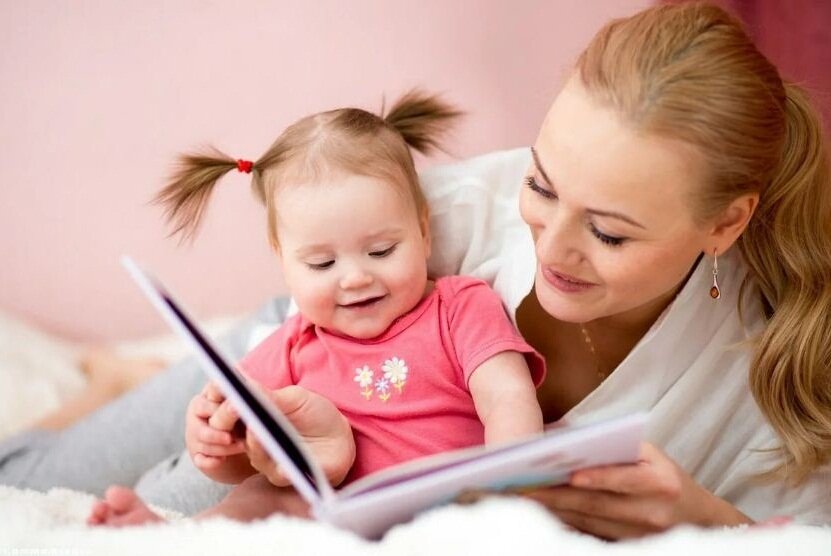 Развитие игровой деятельности детей раннего возраста длится недолго – от 3 до 5 минут. Но эти минуты бесценны для развития ребенка, поэтому взрослые должны сделать все возможное, чтобы не упустить этот возрастной период.
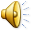 СПАСИБО  ЗА  ВНИМАНИЕ!